3 October 2017SWBAT: analyze the use of literary devices in writing
Finding Common Ground

YN: The Dot project writing from wall


1. Please remove your “The Dot” writing 
(the description of the project) from the wall and put into your notebooks.

I made edits and there is a grade in gradebook.
3 October 2017SWBAT analyze the use of literary devices in writing
UPCOMING- EVEN DAY
Put this in your Agenda
3 October 2017SWBAT: analyze the use of literary and rhetorical devices in writing
Finding Common Ground
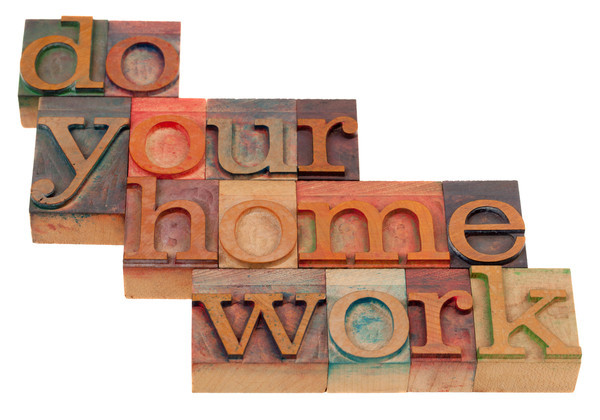 HOMEWORK
Bellwork (5 minutes)

Agenda (3 minutes)

Workshop 
Stations

Peace/Out (2 minutes)
1. Study your vocabulary
3 October 2017SWBAT: analyze the use of literary and rhetorical devices in writing
Finding Common Ground
#makeyourbed beds
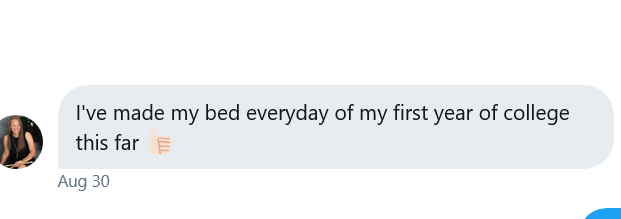 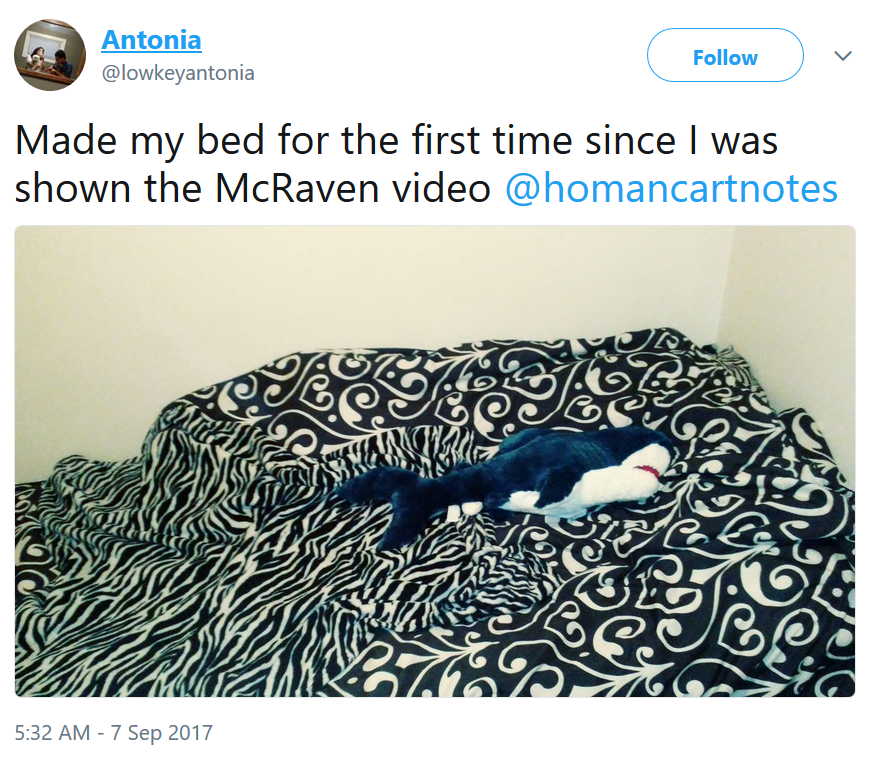 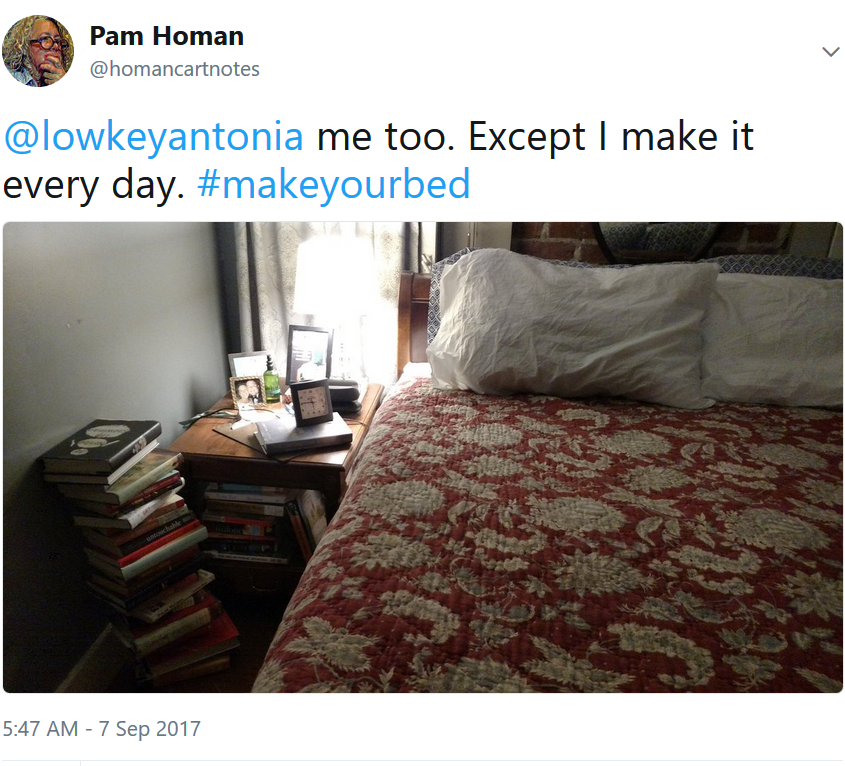 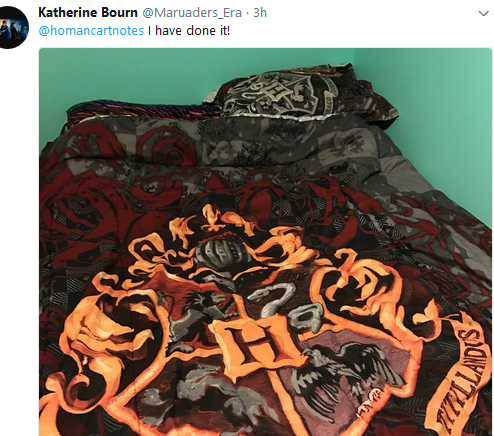 Bellwork (5 minutes)

Agenda (3 minutes)

Workshop 
Stations

Peace/Out (2 minutes)
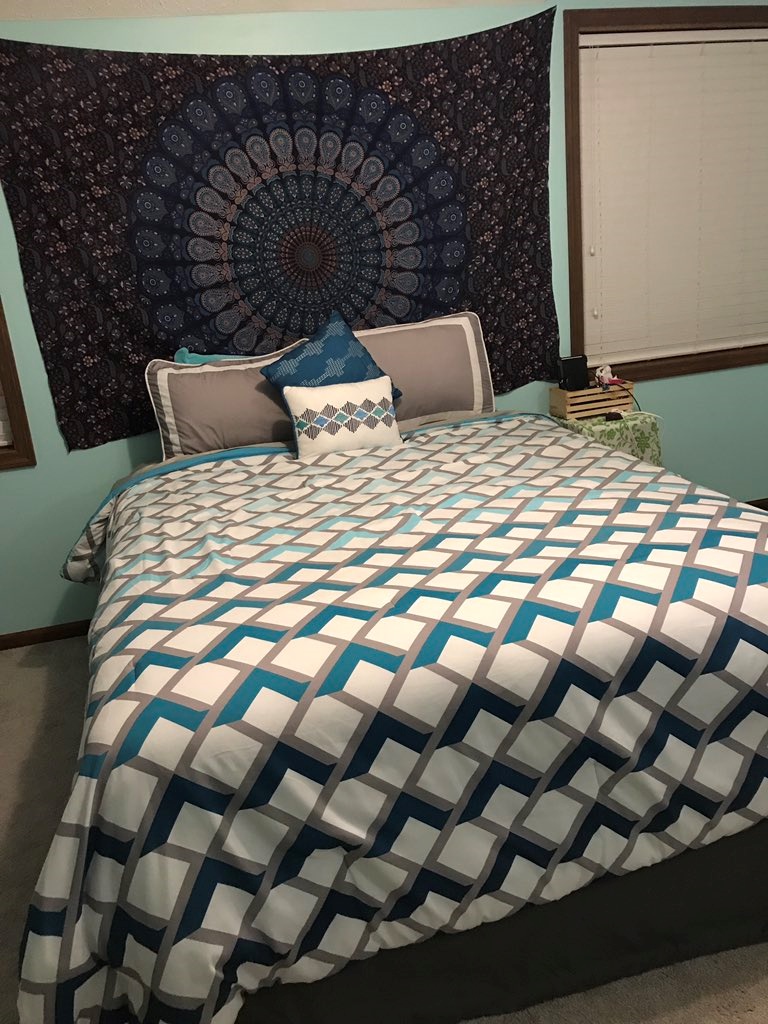 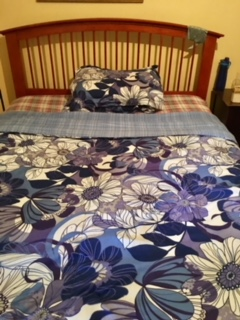 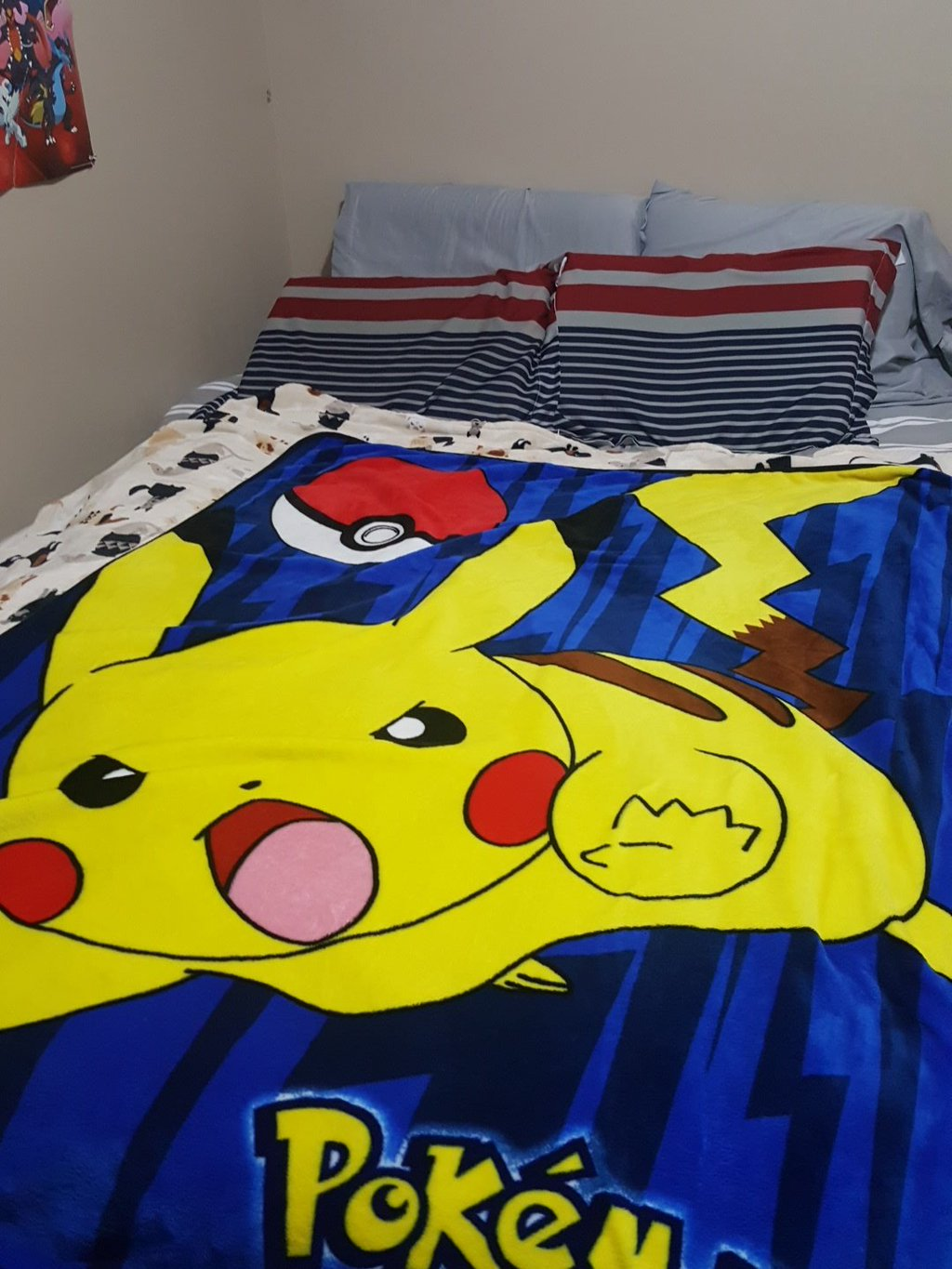 3 October 2017SWBAT: analyze the use of literary and rhetorical devices in writing
Finding Common Ground
Stations
YN: paper, pen, textbook, novel, vocabulary

Before you go, I need to review each station


12-15 minute increments
Bellwork (5 minutes)

Agenda (3 minutes)

Workshop 
Stations

Peace/Out (2 minutes)
3 October 2017SWBAT: analyze the use of literary and rhetorical devices in writing
Finding Common Ground

YN: your novel, pen, paper, phone?







Respond to prompt
Flipgrid
In writing
Station 1
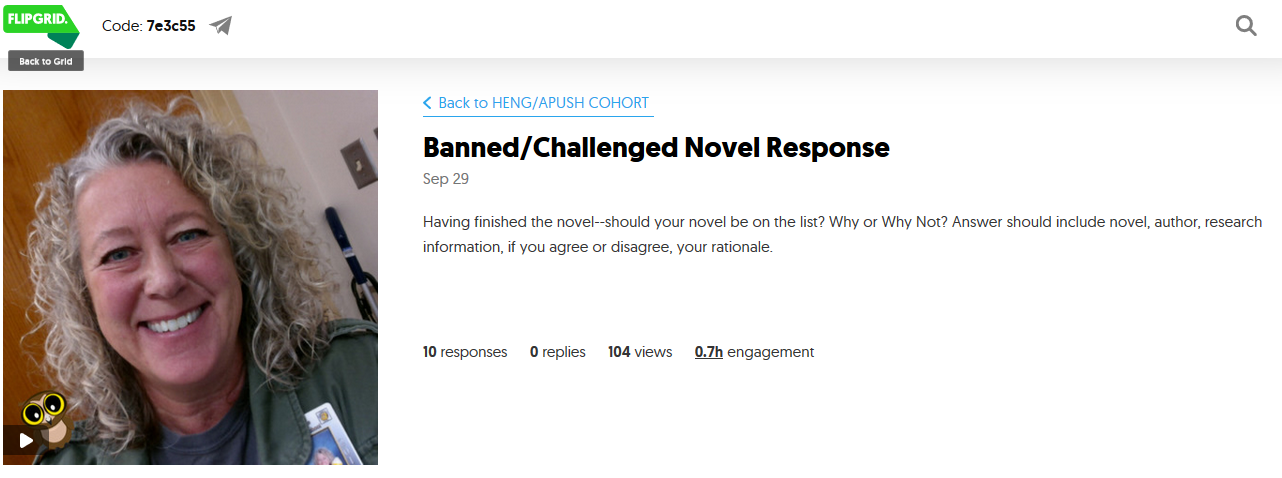 Bellwork (5 minutes)

Agenda (3 minutes)

Workshop 
Stations

Peace/Out (2 minutes)
3 October 2017SWBAT: analyze the use of literary and rhetorical devices in writing
Finding Common Ground


YN: brain, puzzle pieces

Bring disparate pieces together to form one unified puzzle.
Station 2
Bellwork (5 minutes)

Agenda (3 minutes)

Workshop 
Stations

Peace/Out (2 minutes)
3 October 2017SWBAT: analyze the use of literary and rhetorical devices in writing
Finding Common Ground


YN: your novel, pen, paper

Complete a plot diagram over your novel

1. Please pay specific attention to the language

“exposition”
“theme”
Station 3
Bellwork (5 minutes)

Agenda (3 minutes)

Workshop 
Stations

Peace/Out (2 minutes)
3 October 2017SWBAT: analyze the use of literary and rhetorical devices in writing
Finding Common Ground
Station 4
YN: novel, paper, pen
Create a 6 Sentence Synopsis of your novel
Bellwork (5 minutes)

Agenda (3 minutes)

Workshop 
Stations

Peace/Out (2 minutes)
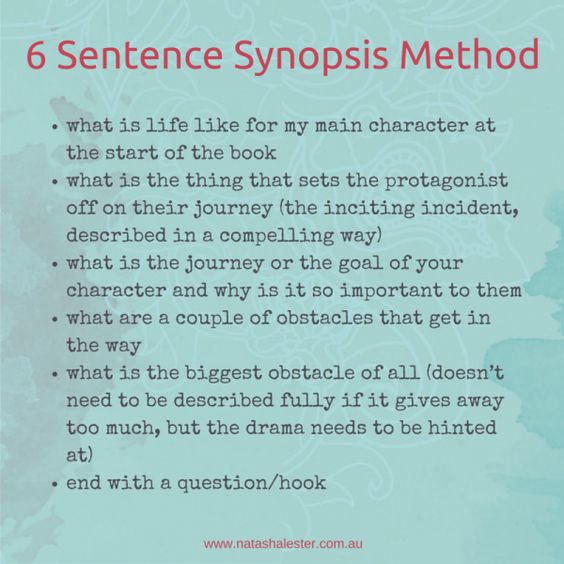 3 October 2017SWBAT: analyze the use of literary and rhetorical devices in writing
FINDING COMMON GROUND




1. 	One rainy day, two bored kids. 
2. 	a figure appears, and he is loaded           	with fun ideas. 
3. 	the kids have to choose between 	their desire for fun 
4. 	and the lessons they have learned.
5. 	There’s only a short window of time 	before their parents get back and 	see the destruction
6. 	Will good win out in the end?
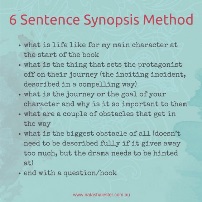 Bellwork (5 minutes)

Agenda (3 minutes)

Workshop 
Stations

Peace/Out (2 minutes)
3 October 2017SWBAT: analyze the use of literary and rhetorical devices in writing
Finding Common Ground


YN: vocabulary cards, pen, paper




Create a story, pass it on

Tell me a story using the vocabulary

Know that someone else is coming in to twist it.

Highlight the words so I can see them.

Sign your name so I can give credit
Station 5
Raconteur Revelry
Bellwork (5 minutes)

Agenda (3 minutes)

Workshop 
Stations

Peace/Out (2 minutes)
3 October 2017SWBAT: analyze the use of literary and rhetorical devices in writing
Finding Common Ground


YN: annotated article


Identify claim, support with evidence, identify method of persuasion

You already know:
Article name: “goes in quotes”
Author: (you did not create, so you need to source)
Site: where did it come from
Station 6
Prove It
Bellwork (5 minutes)

Agenda (3 minutes)

Workshop 
Stations

Peace/Out (2 minutes)
3 October 2017SWBAT: analyze the use of literary and rhetorical devices in writing
Finding Common Ground


YN: annotated article


Identify method of persuasion

Ethos (drop names for credibility)
Pathos (tell story to help connect)
Logos (facts and figures to establish logic)
Station 6
Bellwork (5 minutes)

Agenda (3 minutes)

Workshop 
Stations

Peace/Out (2 minutes)
Prove It
Rhetorical devices
3 October 2017SWBAT: analyze the use of literary and rhetorical devices in writing
Finding Common Ground


YN: textbook, stickynotes


Identify literary devices

       Read paragraphs 6-8 together
	(I would read one at a time)

2. 	Go back and identify any devices we have 	discussed on stickynote

3. 	Know that I will ask how this is effective—how 	it convinces you of her message (and I will ask 	what her message seems to be)
Station 7
Duly Noted
Bellwork (5 minutes)

Agenda (3 minutes)

Workshop 
Stations

Peace/Out (2 minutes)
3 October 2017SWBAT: analyze the use of literary and rhetorical devices in writing
Finding Common Ground
Textbook Work
“The Quilt of a Country”
Tell me ones you have already seen
Bellwork (5 minutes)

Agenda (3 minutes)

Workshop 
Stations

Peace/Out (2 minutes)
Annotation Skills

Irony
Juxtaposition
Allusion
Rhetorical Questions
Repetition



You will eventually be answering:
How does Quindlan use the devices to emphasize her claim?
3 October 2017SWBAT: analyze the use of literary and rhetorical devices in writing
Finding Common Ground
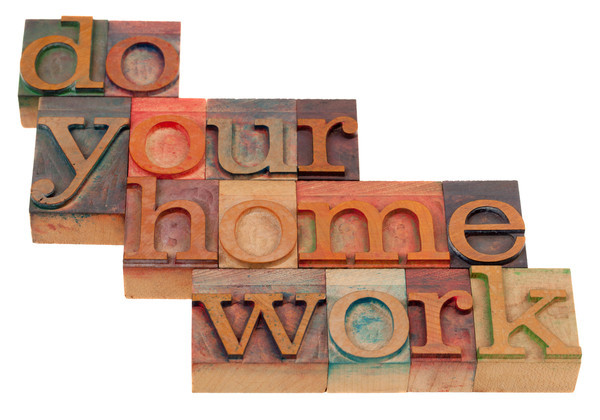 HOMEWORK
Bellwork (5 minutes)

Agenda (3 minutes)

Workshop 
Stations

Peace/Out (2 minutes)
1. Study your vocabulary
3 October 2017SWBAT: analyze the use of literary and rhetorical devices in writing
Finding Common Ground
Write on a piece of scratch paper
Name/Teacher/Block/Date

None
PLEASE USE MLA HEADING
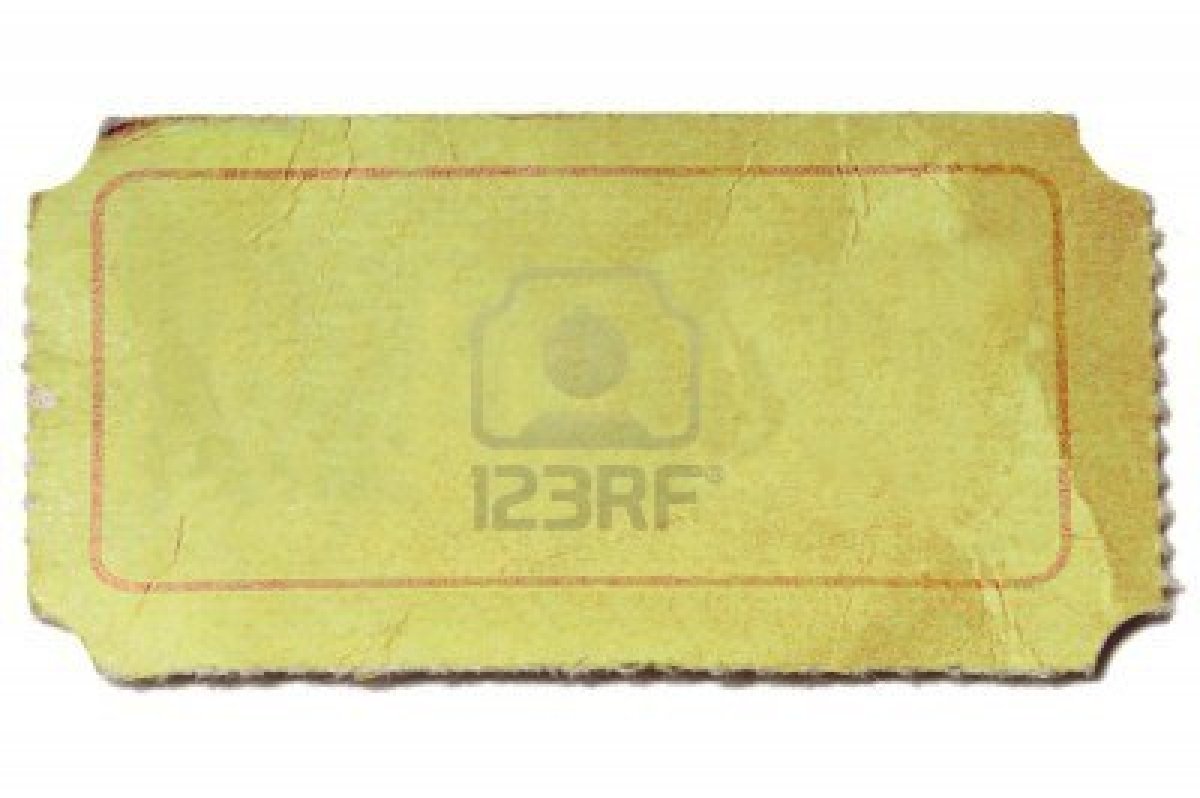 Bellwork (5 minutes)

Agenda (3 minutes)

Workshop 
Stations

Peace/Out (2 minutes)
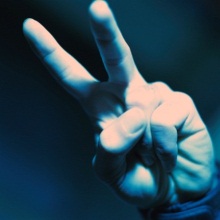